Formation CR 2020
19 October 2020
Les Plans de Conservation Partagée des Périodiques
Périscope
Animation de réseau
Julie Mistral & Laetitia Bothorel
1
Formation CR 2020
19 October 2020
Qui suis-je ?
2
[Speaker Notes: Julie Mistral, en charge des PCPP à l’Abes, dans le Service Ressources Continues, in DMSR]
Formation CR 2020
19 October 2020
Les PCPP
Les Plans de Conservation Partagée des Périodiques

Ça sert à quoi ?

Padlet : définissez ce qu’est un PCPP ; listez les différents objectifs d’un PCPP 

https://padlet.com/juliemonier/g2nt15auwcqtvlf8



Des PCPP ou projets de PCPP chez vous ? 

Échanges
3
[Speaker Notes: >> Objectifs (problématiques spatiales, désherbage, coopération, valorisation)]
Formation CR 2020
19 October 2020
PCPP définition correction
« Plan »

« Conservation » 

« Partagée »

« Périodiques »




Tour d’horizon des PCPP en France :
https://fr.slideshare.net/abesweb/plans-de-conservation-partagee-des-periodiques
4
[Speaker Notes: Au risque d’enfoncer des portes ouvertes, rappelons que piloter un PCPP permet d’éviter :
 les désherbages non concertés
 la conservation coûte que coûte de collections volumineuses, en accroissement perpétuel, dans des locaux exigus. 

En lien direct, étroit et indissociable avec les problématiques, chantiers et amélioration  du signalement des périodiques.
Indispensable pour désherbage.
Préalables : des états de collection justes, correctement renseignés => importance du signalement de qualité dans le catalogue collectif : le Sudoc.]
BULAC – 12 janvier 2016
LES PLANS DE CONSERVATION PARTAGEE… DES PERIODIQUES
« la seule solution pour éviter que tout le monde conserve la même chose et, surtout, jette la même chose »*
*Géraldine Barron et Noëlle Gouillart, Journée d’étude Poldoc du 17 mai 2001.
5
Formation CR 2020
19 October 2020
PCPP
On fait comment ?

Ya ou yapa ? Yaka/Fokon
PCPP existants : contacter pilote
Projet de PCPP : trouver des partenaires

Signalement au niveau de l’exemplaire (lacunes et code, membre du plan)
930$z : code du PCPP. Avant $a (cote)
930$p : membre du PCPP ou pôle de conservation
959 : lacunes détaillées



 Tout savoir sur le signalement des PCPP avec la documentation de l’Abes
6
Formation CR 2020
19 October 2020
PCPP
Soutiens
CollEx-Persée AAP 
Subvention CR

Outils
Carte des PCPP
Tableaux qualité : envoyés aux pilotes une à deux fois par an
Etude Abes/indicateurs
PCP2RCR
aide 
J-e cours
Périscope
Guichet d’assistance dédié aux PCPP
7
Formation CR 2020
19 October 2020
Périscope
https://periscope.sudoc.fr/


Exercices https://annuel2.framapad.org/p/exercices-periscope-9ja9

Correction au fil de l’eau 
Astuces
Documentation sur Périscope 

Ce qui manque/ce qui est en trop/ce qui est utile
Refonte de Périscope : courte présentation
8
Formation CR 2020
19 October 2020
Un réseau : synonymes et concepts
Qu’est-ce qu’un réseau ? 














https://padlet.com/juliemonier/Bookmarks
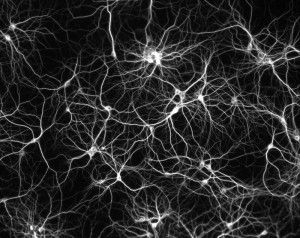 9
[Speaker Notes: Intelligence collective, entraide, solidarité, échanges, partages, informations, astuces, services
Relation, interconnexion, effet papillon, dépendance, effets de bord, impacts, cercle vertueux, amélioration continue
Compétences complémentaires, soutien, projets, objectifs, collectif (# intérêt particulier)
Motivation, encouragement, enthousiasme, facilitation, vision
Visibilité, poids, légitimité
Pratiques communes, culture professionnelle, correction par les pairs]
Formation CR 2020
19 October 2020
Un réseau : définition
Filet destiné à capturer certains animaux  : retis/retiolus/reticulum

Un réseau est « un ensemble de lignes entrelacées » et, au figuré « un ensemble de relations ». 


Par extension, il désigne un ensemble interconnecté, fait de composants et de leurs inter-relations, autorisant la circulation en mode continu ou discontinu de flux (eau, air, huile…) ou d'éléments finis (marchandises, informations, personnes…). 

Le réseau peut être « matériel » (comme le réseau électrique, le réseau routier, le réseau sanguin ou le réseau lymphatique), « immatériel » (comme le réseau social), « abstrait, symbolique ou normalisé ». 

Ensemble de lieux ou de personnes qui communiquent entre elles et dépendent généralement d'un organisme central.
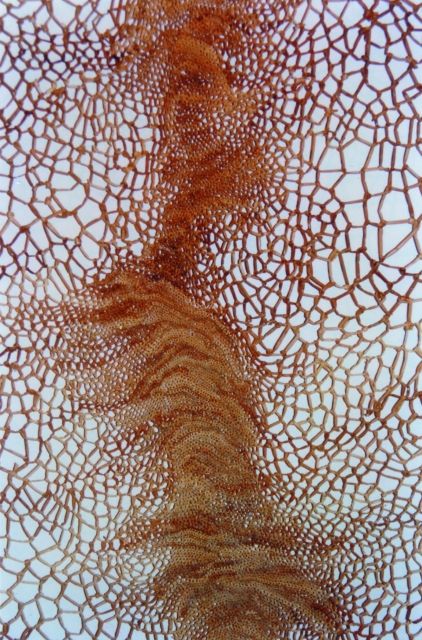 10
Formation CR 2020
19 October 2020
L’animation
Qu’est-ce que l’animation ? 















https://padlet.com/juliemonier/Bookmarks
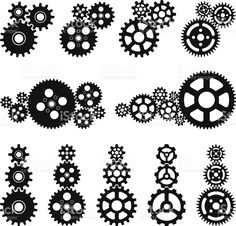 11
[Speaker Notes: Promouvoir, gérer, accompagner, faire se rencontrer

Donner envie, motiver, échanger

Faire vivre, mettre en lien, relier

Transmettre des informations, faire circuler, communiquer

Faire découvrir, émulation, découverte, faciliter, de l’huile dans les rouages]
Formation CR 2020
19 October 2020
L’animation
Etym.
Action de communiquer ou de posséder la vie (anima en latin)
Le fait de l'union de l'âme à un corps organisé

Manifestation de vitalité, considérée comme possédée ou donnée
Action de rendre animé, de conférer la vie
Action de mettre de la vivacité, de l'entrain
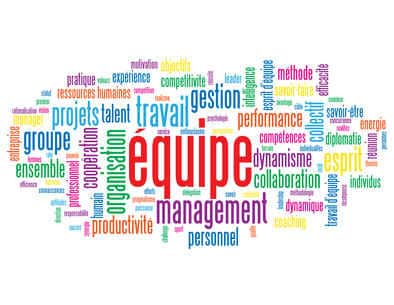 12
Formation CR 2020
19 October 2020
Animer un réseau
« Animer un réseau, c'est faire prendre conscience de l'intérêt du Réseau Sudoc-PS et de l'intérêt d'y participer activement »
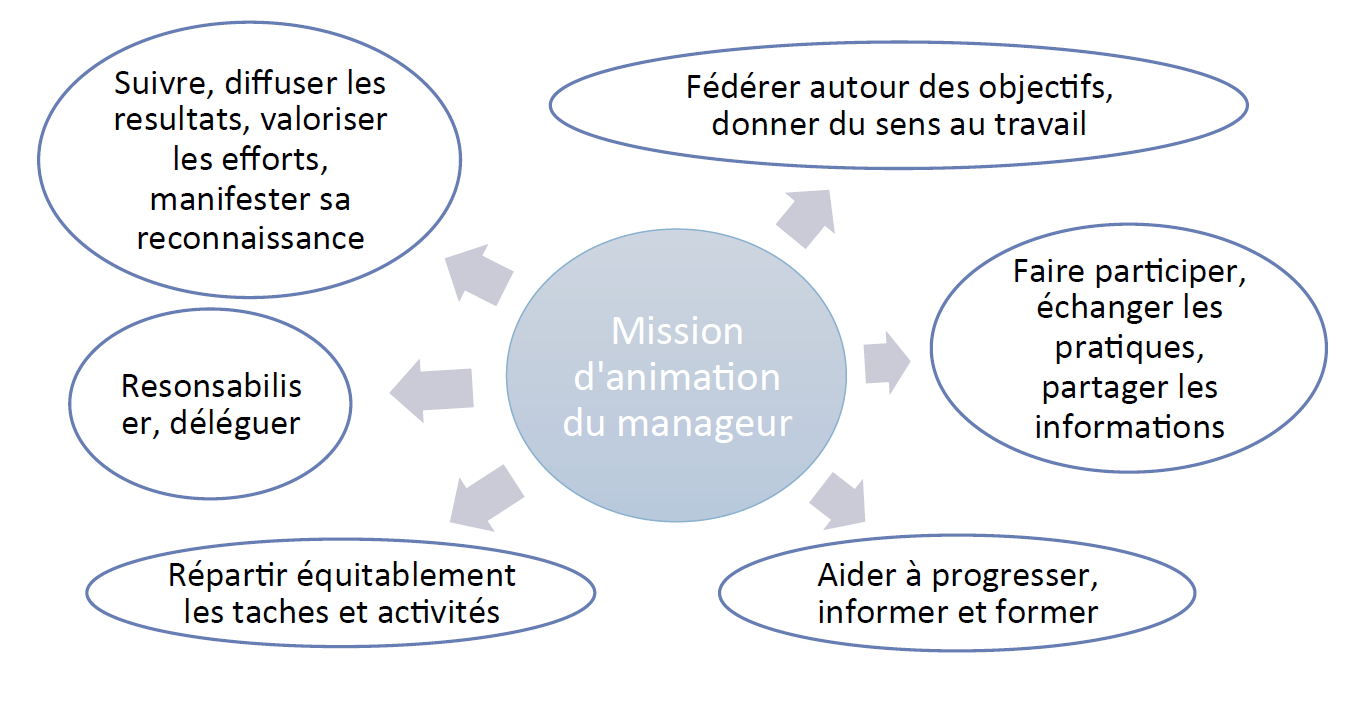 Animer
13
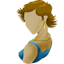 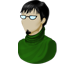 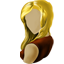 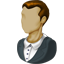 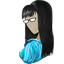 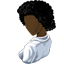 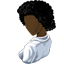 Valeurs communes
Langage commun
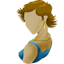 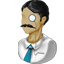 Outils 
communs
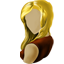 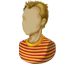 Rencontre
Pratiques communes
Objectifs 
communs
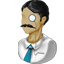 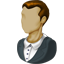 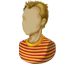 Collaboration
 et 
partage
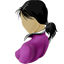 Mémoire commune
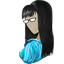 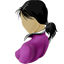 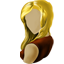 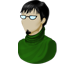 [Speaker Notes: Le sentiment d’appartenance à un réseau se base sur quelques grands principes : ce qui est COMMUN
Ma présentation est un contre-exemple parfait, bien trop statique, l’animation consiste à donner le mouvement et montrer le mouvement (la dynamo entrainant la dynamique)]
Formation CR 2020
19 October 2020
Les 5 missions d’animation du CR
Prospection


Promotion


Information/Communication


Formation


Accompagnement/Médiation


>> Détailler/rédiger l’objectif principal de chaque mission :

https://annuel2.framapad.org/p/objectifs-missions-cr-9jad
15
[Speaker Notes: Ces missions s’intégrent aux rôles de contrôle bibliographique et rôle d’expertise sur les publications en série

prospection : améliorer la couverture documentaire nationale pour les ressources continues
promotion : valoriser les fonds, les spécificités de mon territoire
communication : faire connaitre les activités du Réseau (information/promotion) et l'intérêt d'intégrer le Réseau Sudoc-PS
formation : permettre l'autonomie des membres de mon réseau en matière de signalement. Aider les bibliothèques de mon réseau devenir autonomes sur leurs données. Emancipation des bibliothèques de mon réseau : les mener à la Maitriser des concepts et des outils pour mieux gérer leurs collections
accompagnement : devenir personne ressource pour mon réseau 

PCP : mener une politique documentaire à l'échelle du réseau : coordonner/rationaliser/valoriser/conserver/sauvegarder/donner accès]
Formation CR 2020
19 October 2020
Les missions
Prospection des bibliothèques : 
identifier/repérer les centre de doc intéressants et surtout leurs fonds, leurs collections-trésor ou dignes d'intérêt
identifier les personnes partenaires potentiels

Promotion
connaitre parfaitement mon contexte documentaire :
améliorer ma connaissance de l'histoire, de la culture, de ma région 
améliorer ma connaissance  des disciplines, champs de recherche pointus, niches documentaire, gisements de mon université/secteur universitaire
Valoriser les fonds documentaires de mon réseau

Information/Communication : 
diffuser l'information venant de l'ABES et au sein du Réseau
organiser une journée professionnelle dans mon Réseau ou plus ouverte interrégionale (journée d'étude professionnelle)
valoriser :
le travail de signalement fait par le réseau,
les coopérations menées

Formation :
formation aux outils de l'ABES : Colodus, Périscope, Cidemis
faire un bilan des formations données 
faire prendre conscience aux membres de mon réseau de la nécessité et de l'utilité de participer au réseau Sudoc-PS (dans la joie)
créer des partenariats avec des organismes de formation type CRFCB

Accompagnement/Médiation :
se tenir informé :
participer à des réunions d'information en dehors de mon réseau stricto sensu
veille documentaire, Fil ABES, actus CTLes, FILL, SRL, BnF
se former 
réunion annuelle des responsables CR
recyclage sur outils/méthodes si besoin
devenir personne ressource :
se faire connaitre comme personne ressource 
disposer d'outils pour cette action 
récolter les besoins en formation ou en accompagnement
16
Formation CR 2020
19 October 2020
Les 5 missions
17
Formation CR 2020
19 October 2020
Quelles action concrètes ?
Quelles actions concrètes je peux mettre en œuvre pour remplir mes missions ?
Organiser une formation à Périscope
Me déplacer dans les centres de documentation de ma région
…





Tous ensemble ! 

https://padlet.com/juliemonier/879bib6zz5974tvq
18
L’animation de réseau
[Speaker Notes: Ces principes peuvent se décliner en objectifs à atteindre ou à renforcer (cf dernière colonne). En regard de vos activités (1ere colonne) comment l’animation peut-elle se concrétiser ? C’est le but, il faut que ça vive, il faut donc s’appuyer sur du concret : quelles actions, quelles productions ?]
Formation CR 2020
19 October 2020
Mes actions concrètes
Choisissez entre 1 et 3 actions concrètes en lien avec votre  projet pour le CR et imaginez un plan de mise en œuvre 

Quelle méthodologie ?
Quelles ressources ?
Quels outils ?


https://padlet.com/juliemonier/ou68gex2lgbuyhhn



chacun présente son projet d’actions concrètes en 3’



débats, échanges
20